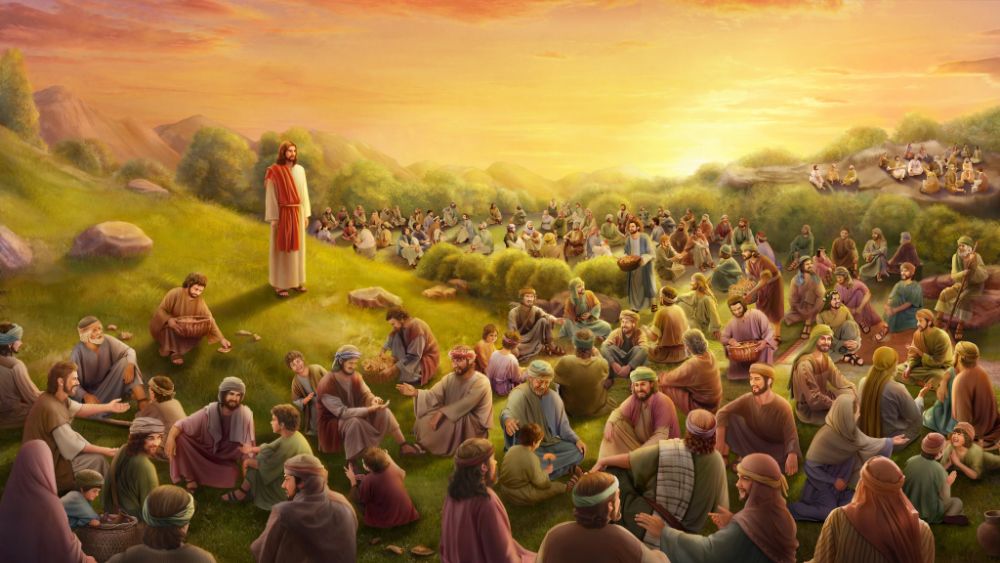 Las Enseñanzas de Jesús
Dia 7
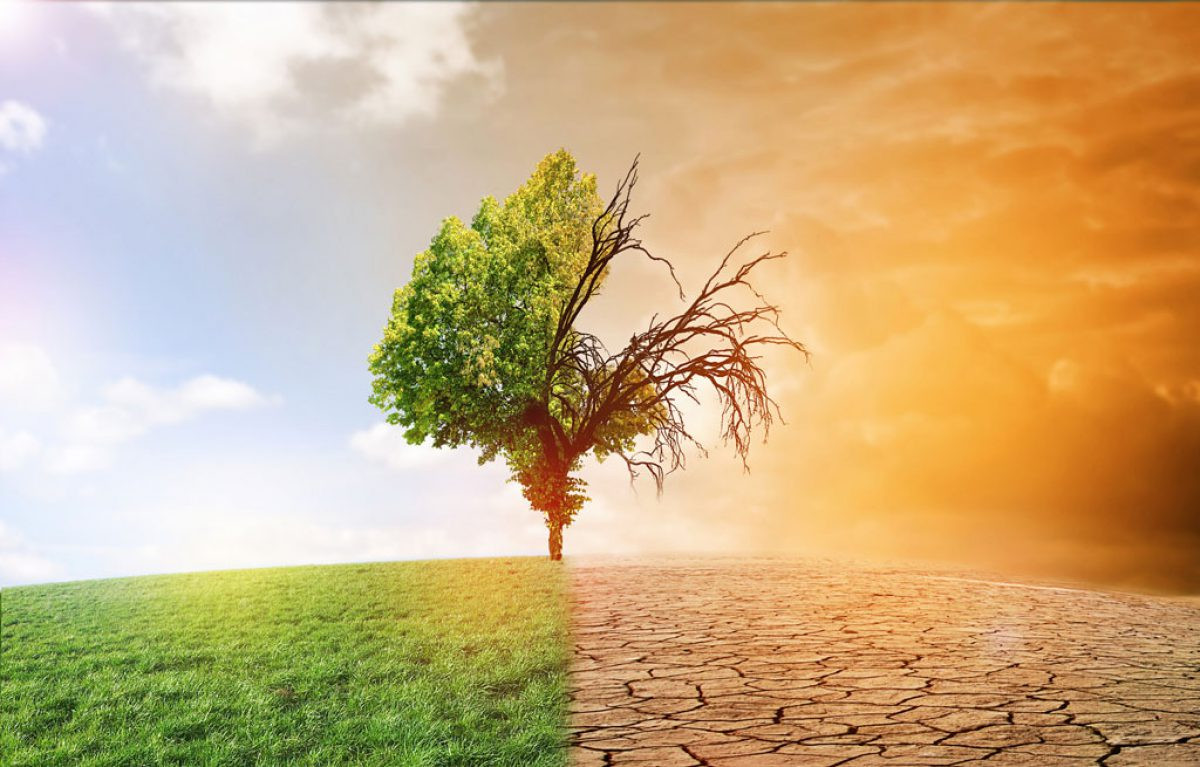 PALABRAS DE VIDA ETERNAJuan 6:68
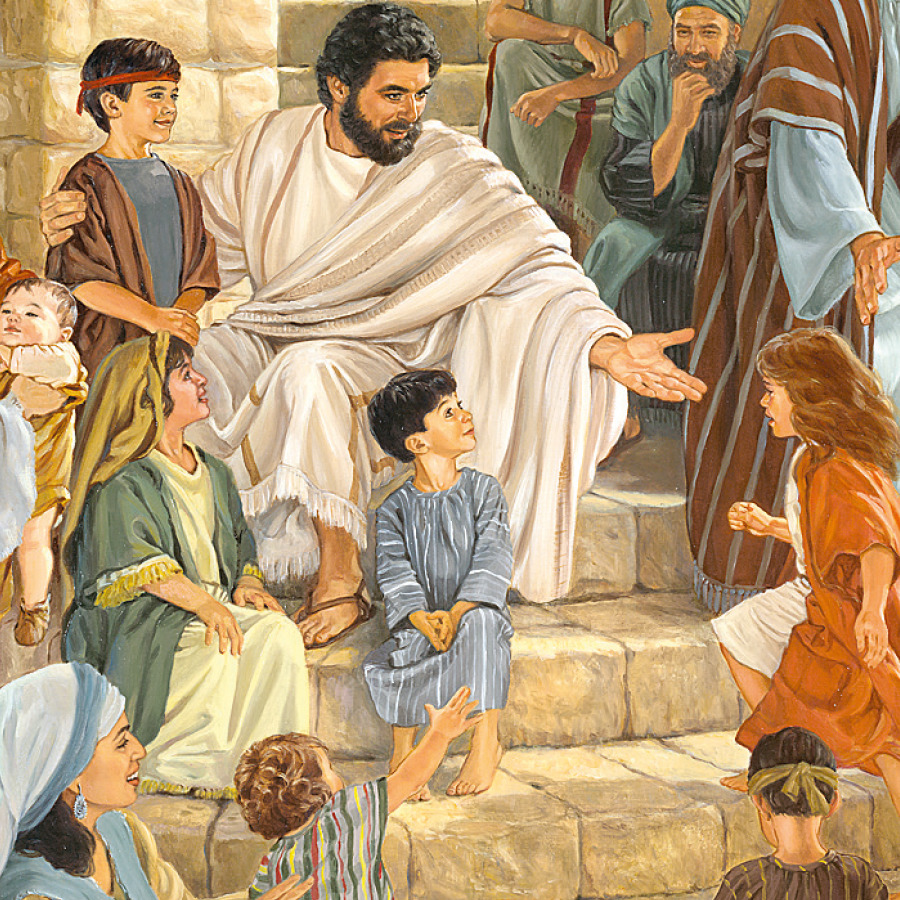 Jesús el gran maestro
Jesús no era como otros predicadores.
Los alguaciles respondieron: ¡Jamás hombre alguno ha hablado como este hombre habla! (Juan 7:46 NVI)

Hablaba claramente y de forma interesante.
Cuando Jesús terminó de hablar, todos los que escuchaban quedaron admirados de sus enseñanzas, porque Jesús hablaba con toda autoridad, y no como los maestros de la Ley (Mateo 7:28-29 TLA)
1. El amor a Dios y al Prójimo
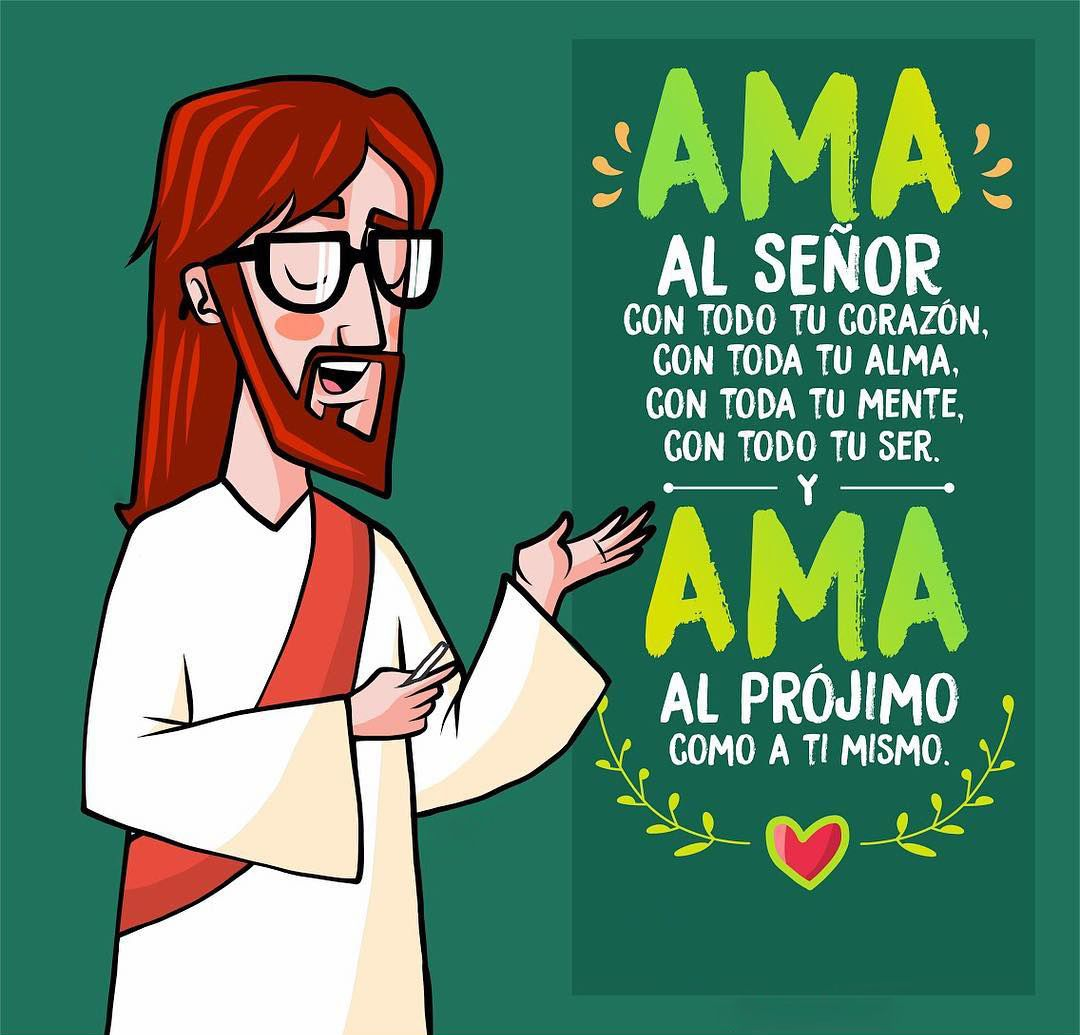 Mateo 22:37-39
2. El perdón
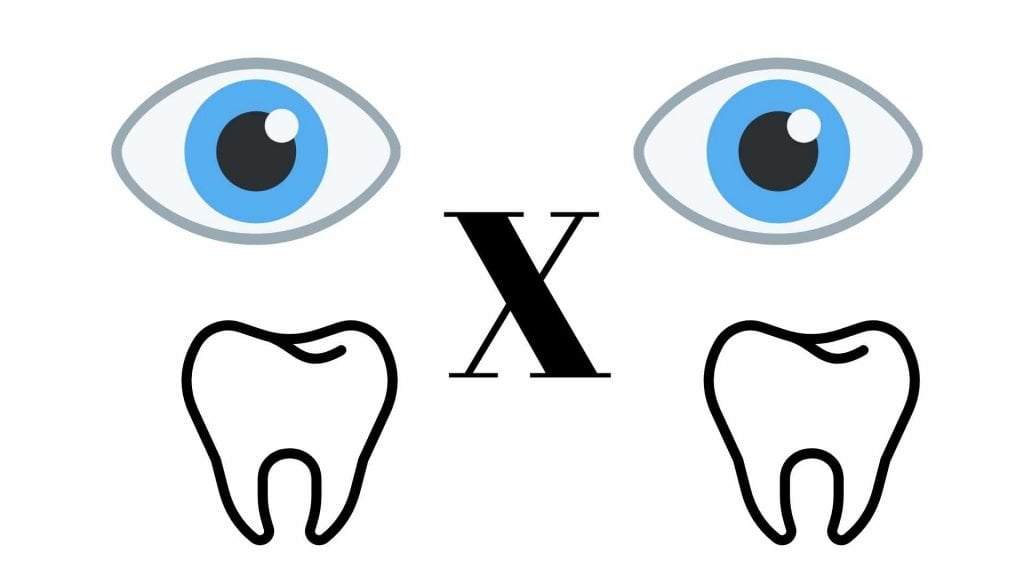 Cuando Jesús llegó a la tierra la costumbre y tradición era el “ojo por ojo y diente por diente”. Se amaba al amigo y se odiaba al enemigo.
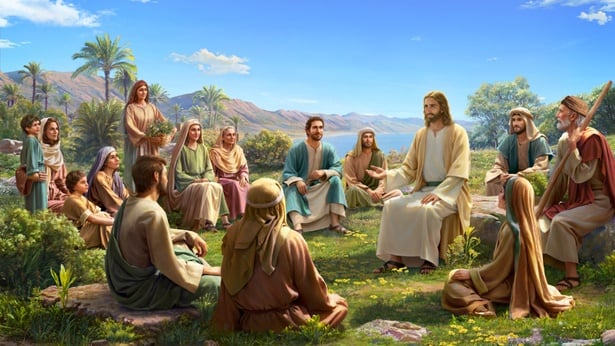 2. El perdón
El Sermón del Monte - Mateo 5
nuestro padre Celestial quiere que amemos y perdonemos a quienes nos hacen daño, a los que nos vituperan y nos aborrecen.
Jesús nos enseña a perdonar de manera completa y sincera. No diciendo que perdonamos, pero no olvidamos, pues el perdón verdadero implica necesariamente el olvido total de todo lo que ha sucedido.
3. Servir a los demás
4. La humildad
Obedezcan mis mandamientos y aprendan de mí, pues yo soy paciente y humilde de verdad. Conmigo podrán descansar. 
Mateo 11:29
REFLEXION
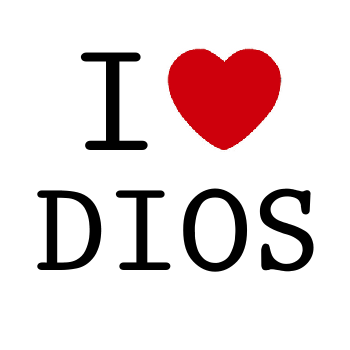 1. Amor a Dios
3. Servir a los demás
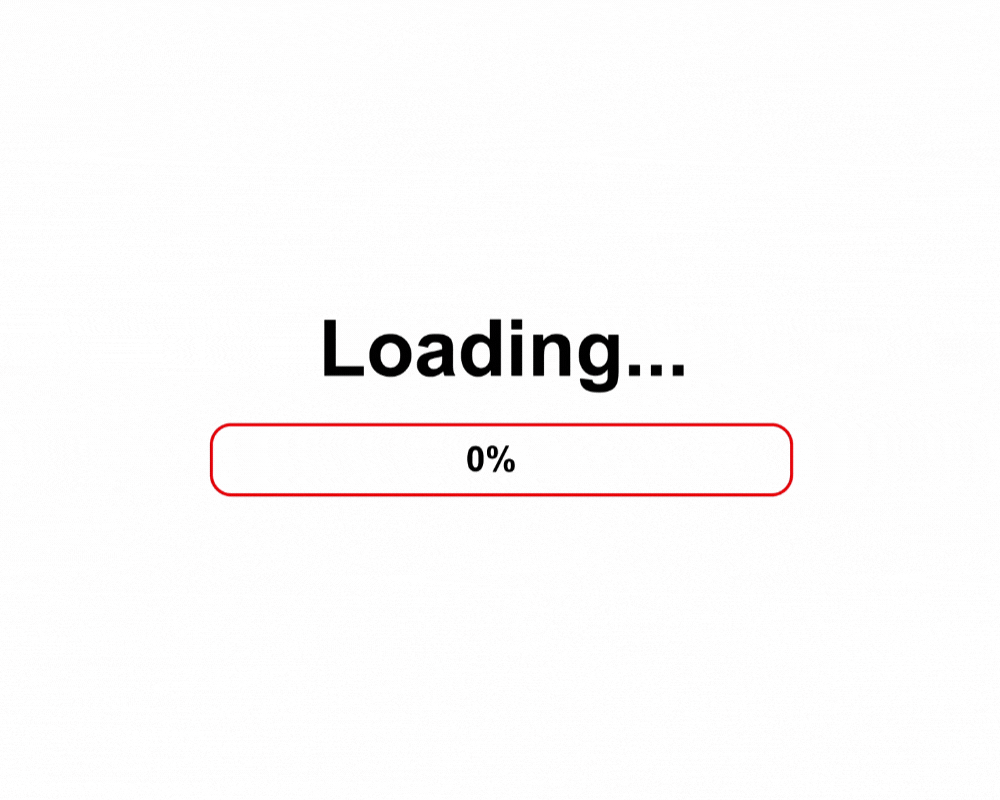 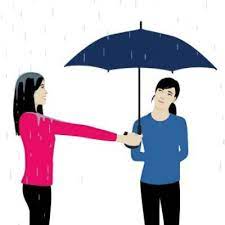 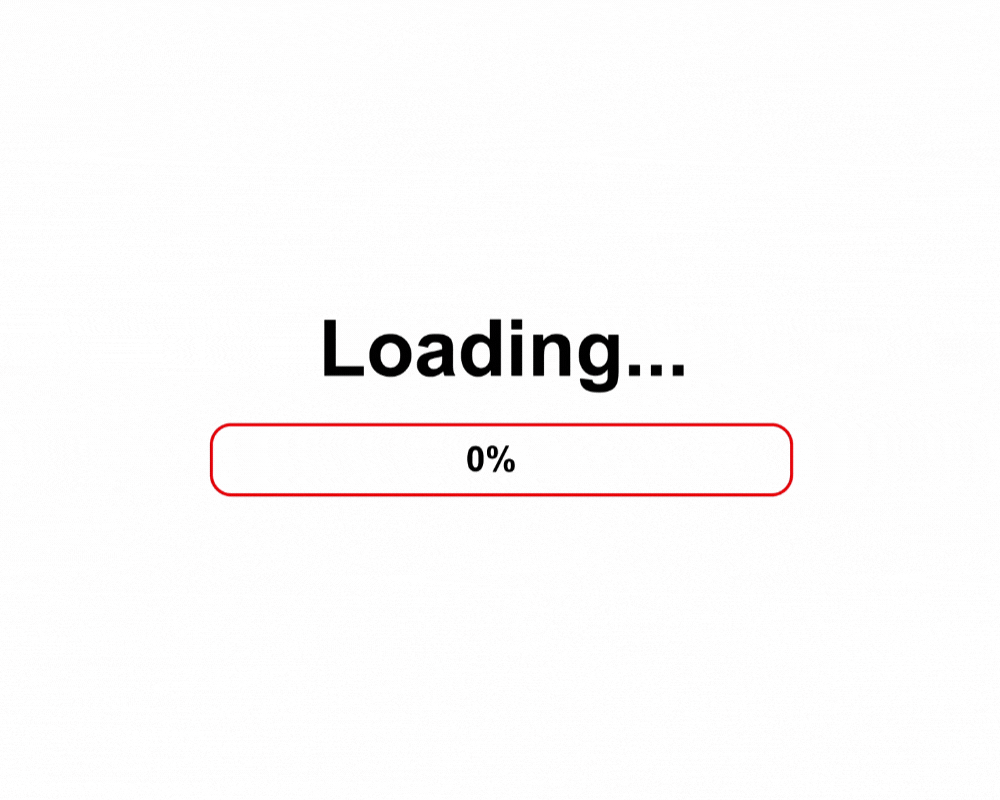 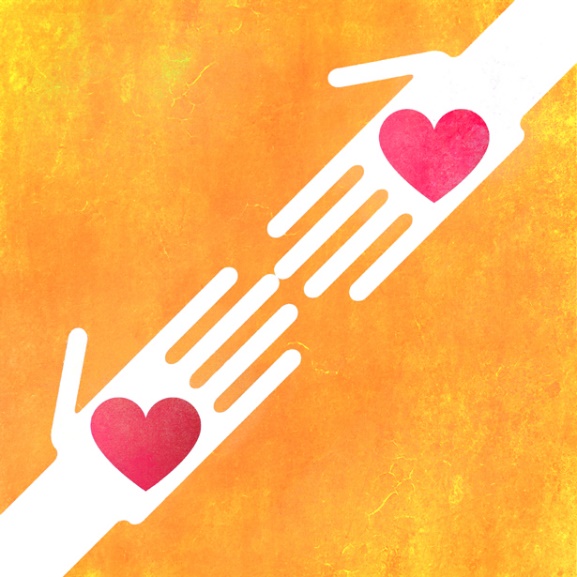 1. Amor al Prójimo
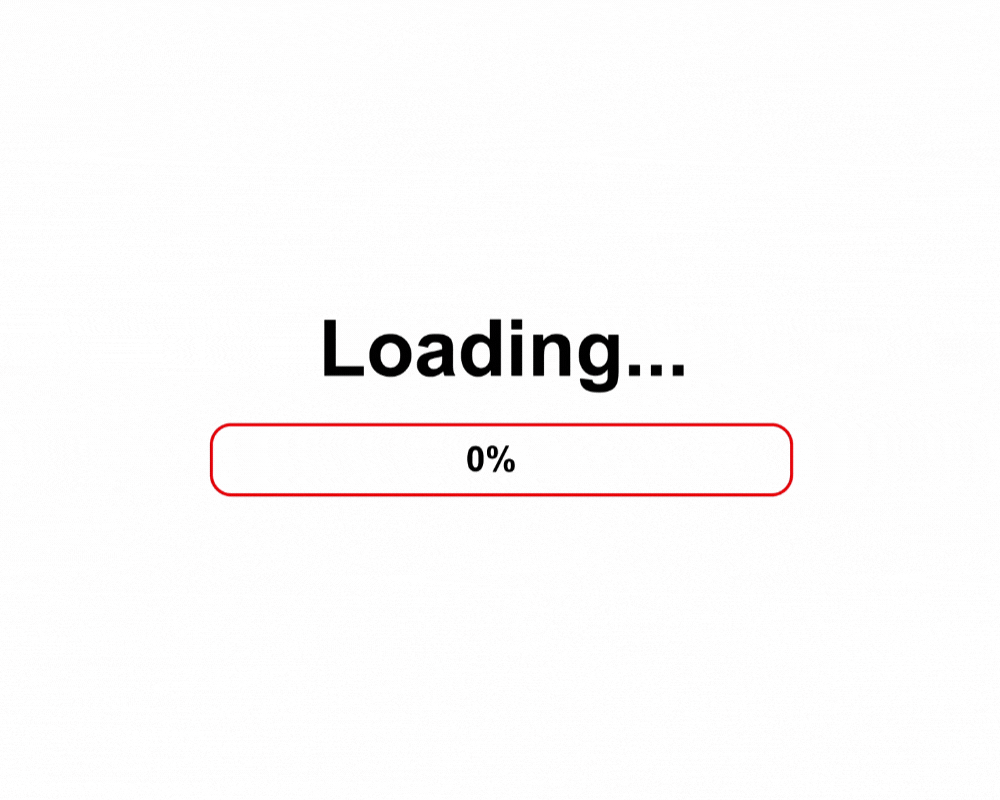 4. humildad
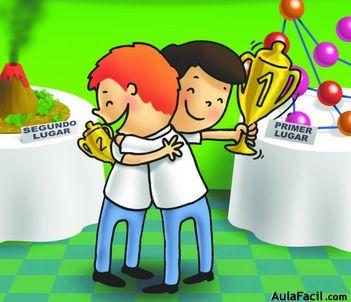 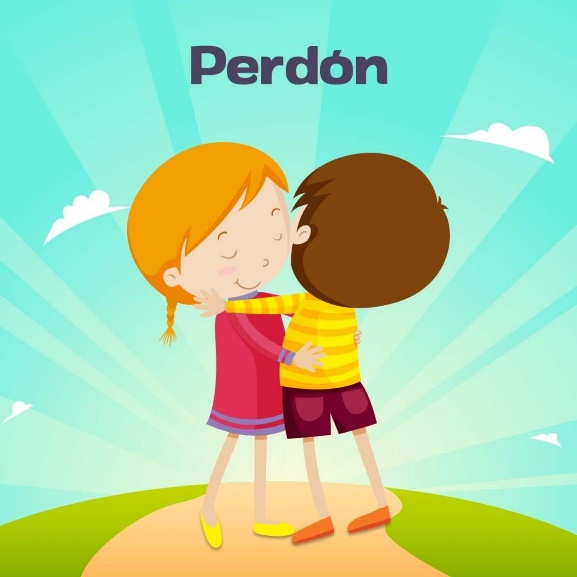 2. Perdón
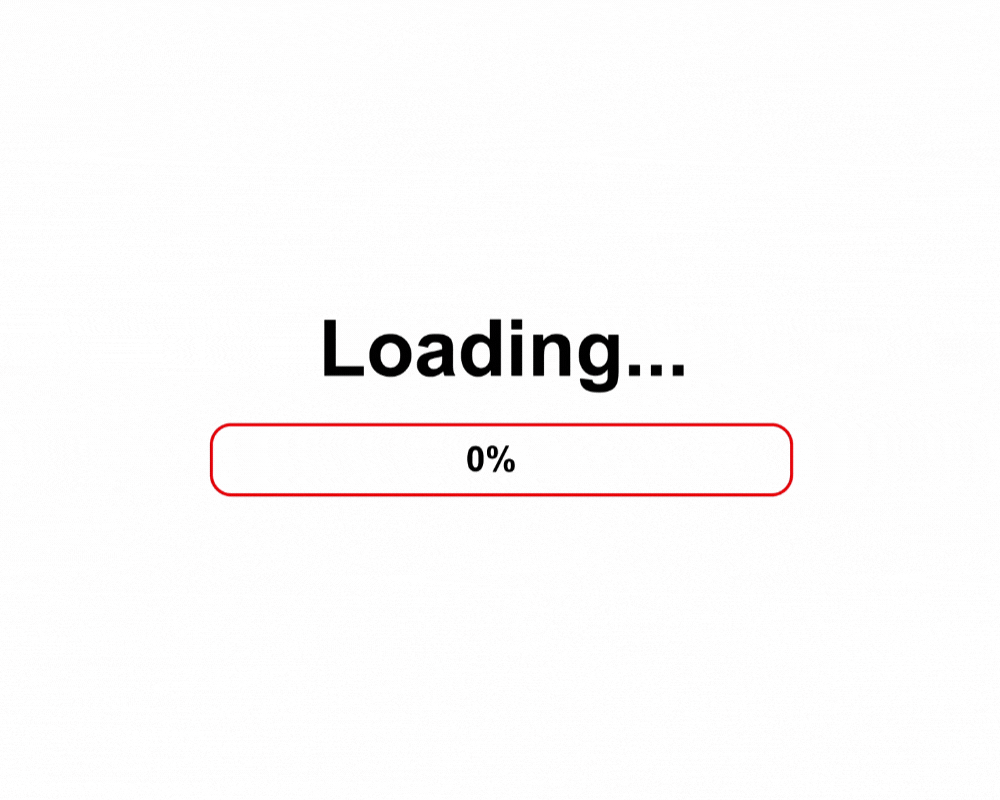 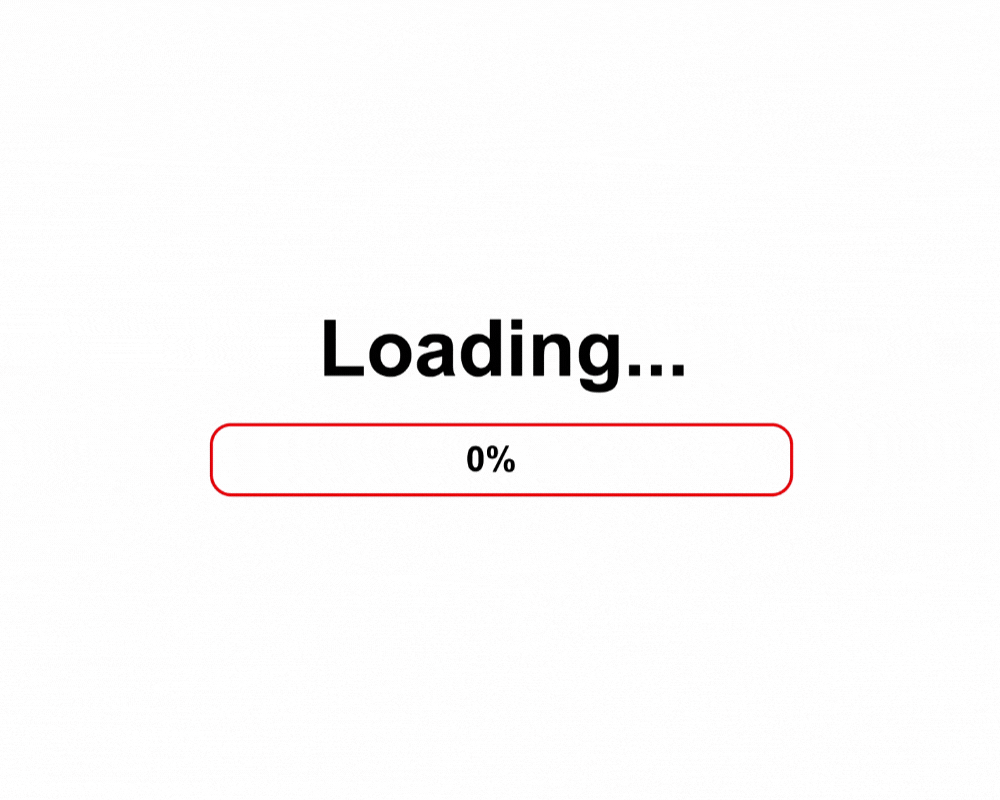